El imperialismo 
Es una doctrina política que pretende situar por encima de otros Estados o comunidades al suyo.
El imperialismo moderno suele referirse a la actitud de algunas potencias, principalmente europeas, desde la Edad Moderna hasta el proceso de descolonización
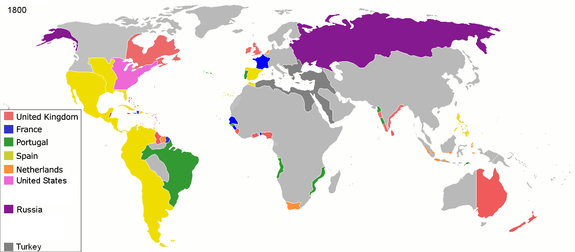 imperialismo
Hay que mencionar que, imperialismo y colonización, son términos parecidos pero no iguales, ya que pueden ser confundidos, y tomarse como sinónimos.